Perception of doctors and patients regarding ICT enabled follow-up after bariatric surgery
A study conducted during Dissertation at:


By:
Dr. Jyotika
Enrolment No. PG/16/019
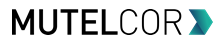 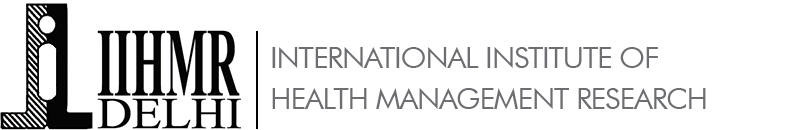 List of Content
Organization Profile
Background
Review of Literature
Objectives
Methodology
Study Findings
Discussion and Conclusion
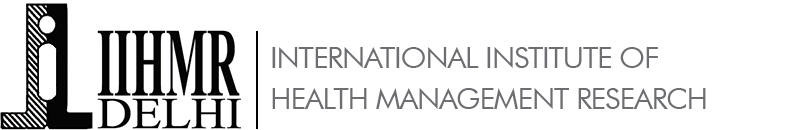 Organization Profile -
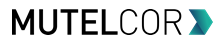 A global telecom consulting group.
Headquartered in Germany with regional offices in New Delhi and Amsterdam.
Philosophy : “Innovative Solutions, Global Approach”
Mission: “Solution that makes an impact”
Key Expertise :
Telecommunication
Internet Of Things (IoT)
Digital Health
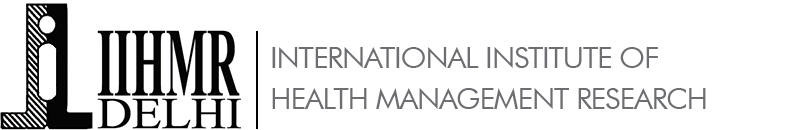 Background
Obesity – A common and serious health problem.
Morbidity and Mortality associated health consequences.
Bariatric surgery - most accepted treatment for patients with Body Mass Index (BMI) >= 40 Kg/m2.
Long term post-op follow-up is the key to success of bariatric surgery.
Remote Patient Monitoring (RPM) – A potential accelerator of Post-op follow-up.
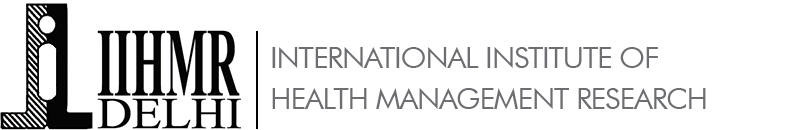 Review of Literature
Obesity- a leading concern for public health with expected continuous rise in prevalence rate.
A multifactorial disease with associated co-morbidities.
Multiple preventive aspects and treatments have been highlighted.
Benefits of post-op follow-up after bariatric surgery greatly outweigh the risks.
Integrated Mobile Technology system – A scalable, cost effective means of physician directed weight loss treatment.
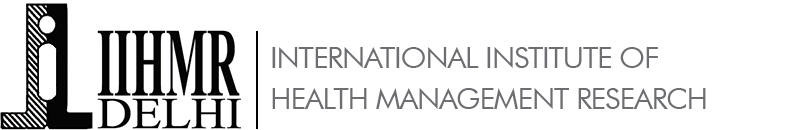 Objectives
General Objective:
 
To study the need for long term follow-up with patients after Bariatric surgery and to assess the role of ICT in enhancing the effectiveness of this process of follow-up.
 
Specific Objectives: 
To understand the perception of doctors and patients regarding the role of technology in making the process of follow-up after Bariatric surgery more efficient and hassle free.
To explore the need of long term patient follow-up after Bariatric surgery.
To identify benefits of extensive follow-up of patients after Bariatric surgery.
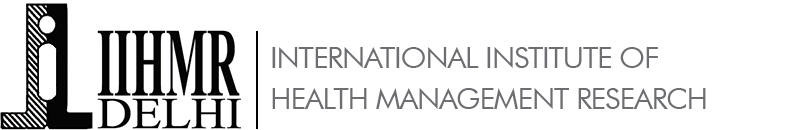 Methodology
Study Area: 
     Hospitals of Mumbai.
Study Period: 
    1 month time (1st April, 2018 to 30th April, 2018)
Study Design: 
     Exploratory and Descriptive Research design 
Study Population: 
     The Study included two different types of participants:
Bariatric Surgeons from hospitals of Mumbai.
Patients who have undergone Bariatric surgery.
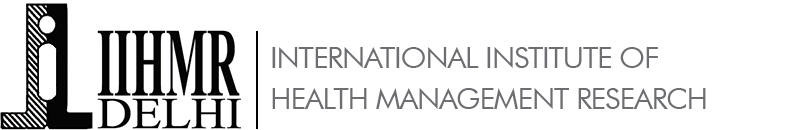 Sampling Technique: Convenient type of Non Probability Sampling technique .
Sample Size: Five bariatric surgeons from hospitals of Mumbai and five patients who have undergone bariatric surgery . Inclusion criteria : 
Bariatric surgeons and the patients who have undergone Bariatric surgery ; 
Willing to take part in the study. 
Exclusion criteria :
Participants who did not complete the questionnaire or were not willing to take part in the study.
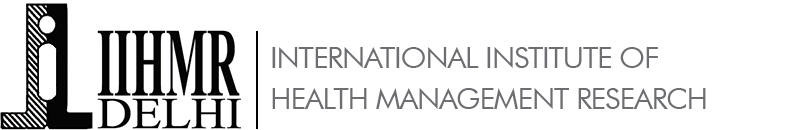 Tools and Techniques:
Cross sectional study using Questionnaire and Informal Interviews.
Closed ended questions based on:
Perception of participants on the quality of service provided by Remote patient monitoring, 
Feasibility and effectiveness of follow-up process with and without  Remote patient monitoring 
Problems encountered by participants during RPM experience 
Data collection through e-mail and direct contact .
Purpose of the study was explained and Informed written consent was taken
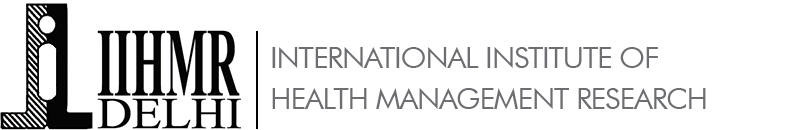 Study Findings
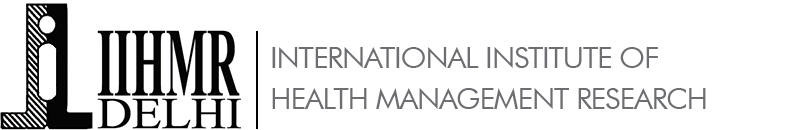 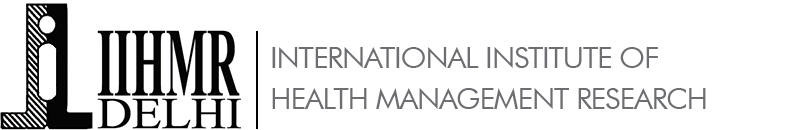 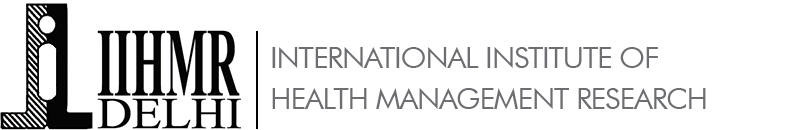 Interpretation:
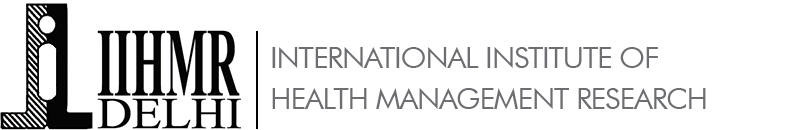 Discussion
Not enough literature work available.
Huge potential of Information and Communications Technologies(ICT).
Appropriate strategy planning for dealing with challenging factors.
Conclusion

Strong need to integrate digital applications with the standard post-op weight loss journey
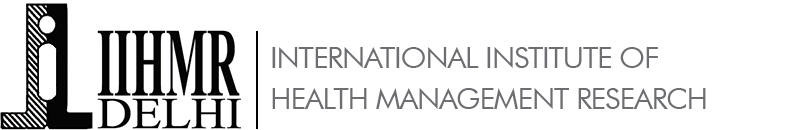 Thank you for your attention!
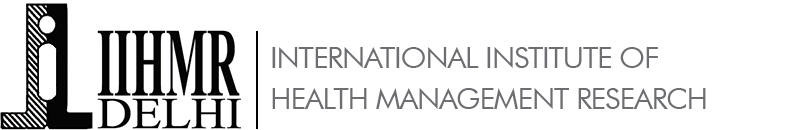